Дифференциация гласных
О-Ё
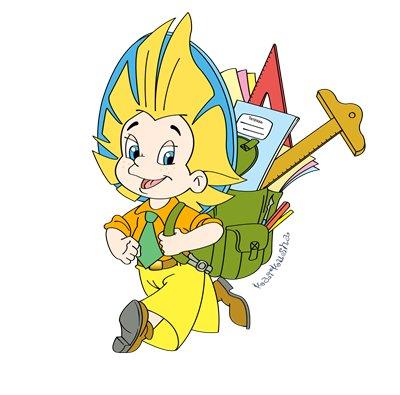 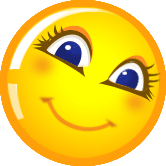 Ё
й
О
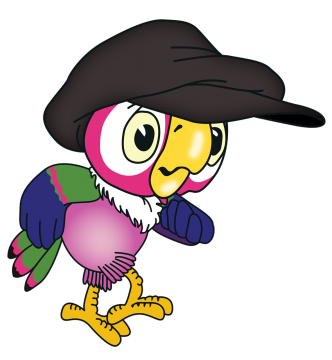 Песенки-распевки
Оа  ау   иа  уи 
Иао  аио  уаи  уои
Иаоу уоаи аоиу иауо
Иаоуэ оэиау уоаиэ эиоау
Прочитайте пары слогов. Какая буква обозначает мягкость согласного?
Мо-мё  ро-рё  по-пё  ло-лё  
Со-сё  во-вё  то-тё  но-нё
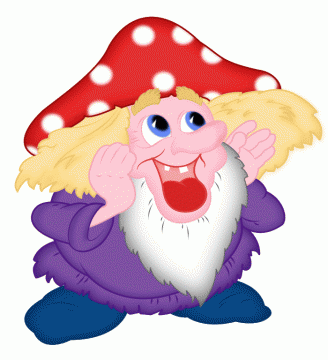 Прочитайте слова. Сравните эти слова по смыслу, звучанию и написанию. Подумайте, какими буквами различаются эти слова.
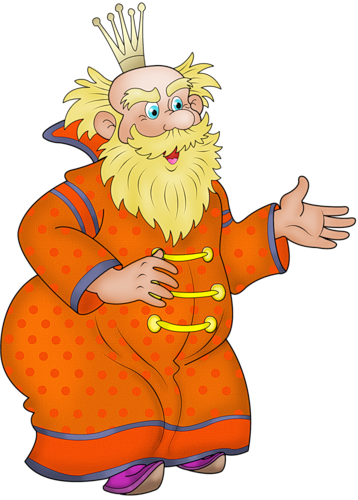 Нос-нёс
Запишите слова графически,
надпишите буквы о-ё над соответствующими слогами.
Ёрш костёр сёла соль Осёл сом весёлый сёмга
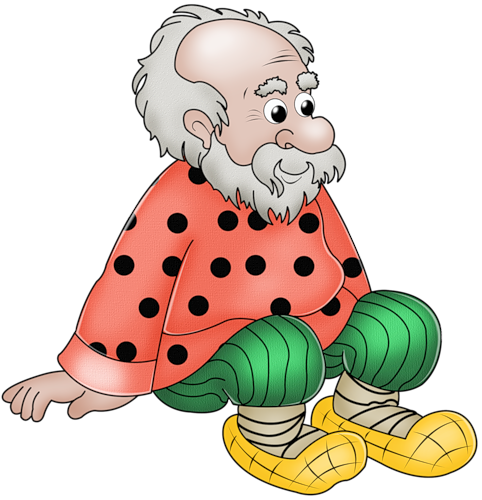 Спишите, вставьте пропущенные буквы.
Тел..н..к, к..зл..н..к, ут..н..к,
лис..н..к, ягн..н..к, щен..к, 
жереб..н..к.
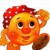 Спишите предложения. Подчеркните буквы о, ё карандашами разного цвета.
В поле растёт берёза. 
У неё белый ствол и зелёные листики . Весной у берёзы листочки.
Проверочный диктант
Клён.
Рос клён. Клён высок.
У клёна красивый лист.
Сёма и Боря сели у клёна.
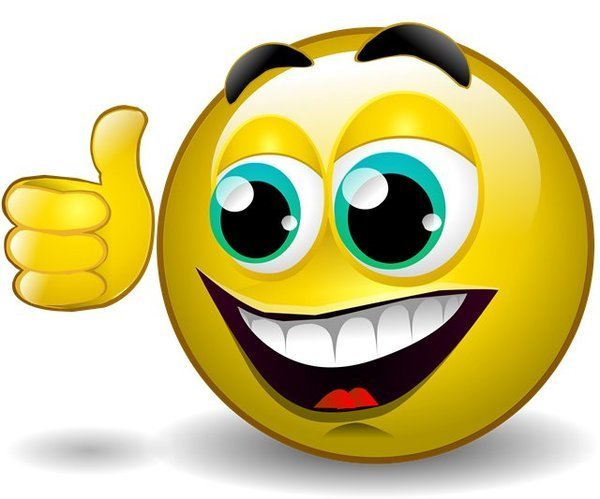 Итог занятия:
Чем занимались?
 Что нового узнали?
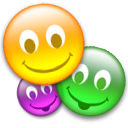